INSTRUCTIONS – DELETE SLIDE BEFORE PRESENTINGPowerPoint Guidelines and Best Practices
Tips and Best Practices
Brand
Content Ownership
MAG retains control over the presentation of sessions, topics, and materials, and all session materials become the property of MAG.
Cover Slide
Utilize the cover slide provided in the PowerPoint template. Ensure the first slide of the presentation includes the presentation title and presenter names.
External Presenter Logo
Your company logo may be inserted only on the Introduction page of the presentation. Commercial logos and marketing messages are prohibited in presentations.
MAG Logo/Footer
To maintain brand recognition, external presentations will contain the MAG Conference footer referencing the MAG logo and conference details. Avoid altering or covering this up unless full screen layout is required for select slides.
MAG Brand Identity Guidelines 
Please view the complete MAG's Brand Identity Guidelines here.
Follow color and fonts used in the template.
Use Calibri or Arial fonts.
To ensure the text is legible offstage, please use 20-24 pt. but no less than 12-14 pt.
Simple backgrounds in white or black.
Use the Notes section to keep notes and extra details that you would like to mention, but don’t need to show, off the slide.
One Slide, One Idea.
Minimal Verbiage and Maximum White Space. Simplicity is useful in yielding greater impact and easier, quicker reading.
Images: Graphics are easier to read:
Utilize crisp images that are not pixelated, warped, or blurry.
Utilize owned, public domain, royalty-free, non-watermarked images.
Replace words with relevant images wherever possible.
Session Title
Welcome
Insert Name or Logo
First Name Last Name
Job Title
Welcome
Insert Name or Logo
First Name Last Name
Job Title
Insert Name or Logo
Tile Lorem Ipsum Dolor
Job Title
Welcome
First Name Last Name
Job Title
First Name Last Name
Job Title
Welcome
Insert Name or Logo
First Name Last Name
Job Title
First Name Last Name
Insert Name or Logo
Job Title
First Name Last Name
Insert Name or Logo
Job Title
Welcome
Insert Name or Logo
First Name Last Name
Job Title
MODERATOR
Insert Name or Logo
First Name Last Name
First Name Last Name
Job Title
Job Title
Insert Name or Logo
Insert Name or Logo
First Name Last Name
Job Title
Welcome
First Name Last Name
Job Title
First Name Last Name
Job Title
First Name Last Name
Job Title
First Name Last Name
Job Title
Welcome
First Name Last Name
Company Name
Tile Lorem Ipsum Dolor
Company Name
First Name Last Name
MODERATOR:
Tile Lorem Ipsum Dolor
First Name Last Name
Tile Lorem Ipsum Dolor
First Name Last Name
Company Name
Company Name
Tile Lorem Ipsum Dolor
Company Name
First Name Last Name
Tile Lorem Ipsum Dolor
Lorem Ipsum
Lorem ipsum dolor Heading
Content sit amet, consectetur adipiscing elit, sed do eiusmod tempor incididunt ut labore et dolore magna aliqua. Quis ipsum suspendisse ultrices gravida. Risus commodo viverra maecenas.

SUBHEADING
Content sit amet, consectetur adipiscing elit
Sed do eiusmod tempor incididunt ut labore et dolore magna aliqua 
Quis ipsum suspendisse ultrices gravida
Risus commodo viverra maecenas.
Content sit amet, consectetur adipiscing elit
Sed do eiusmod tempor incididunt ut labore et dolore magna aliqua 
Quis ipsum suspendisse ultrices gravida
Lorem Ipsum
Lorem ipsum dolor Heading
Content sit amet, consectetur adipiscing elit
Sed do eiusmod tempor incididunt ut labore et dolore magna aliqua
Quis ipsum suspendisse ultrices gravida
Risus commodo viverra maecenas.
Content sit amet, consectetur adipiscing elit
Sed do eiusmod tempor incididunt ut labore et dolore magna aliqua
Quis ipsum suspendisse ultrices gravida
Lorem Ipsum
Lorem Ipsum
Lorem ipsum dolor Heading
Content sit amet, consectetur adipiscing elit, sed do eiusmod tempor incididunt ut labore et dolore magna aliqua. Quis ipsum suspendisse ultrices gravida. Risus commodo viverra maecenas.
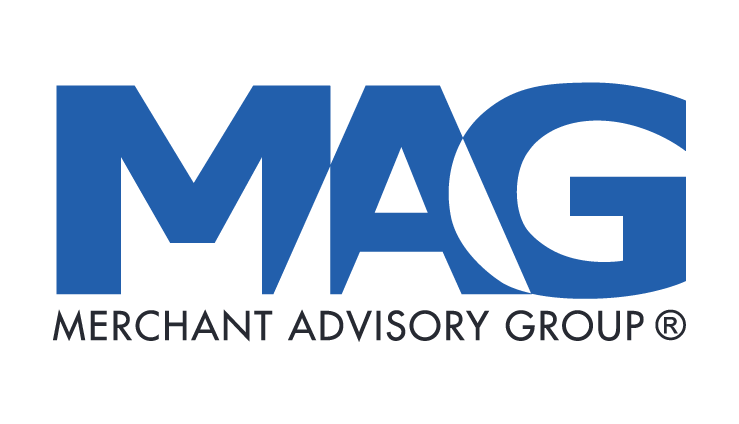